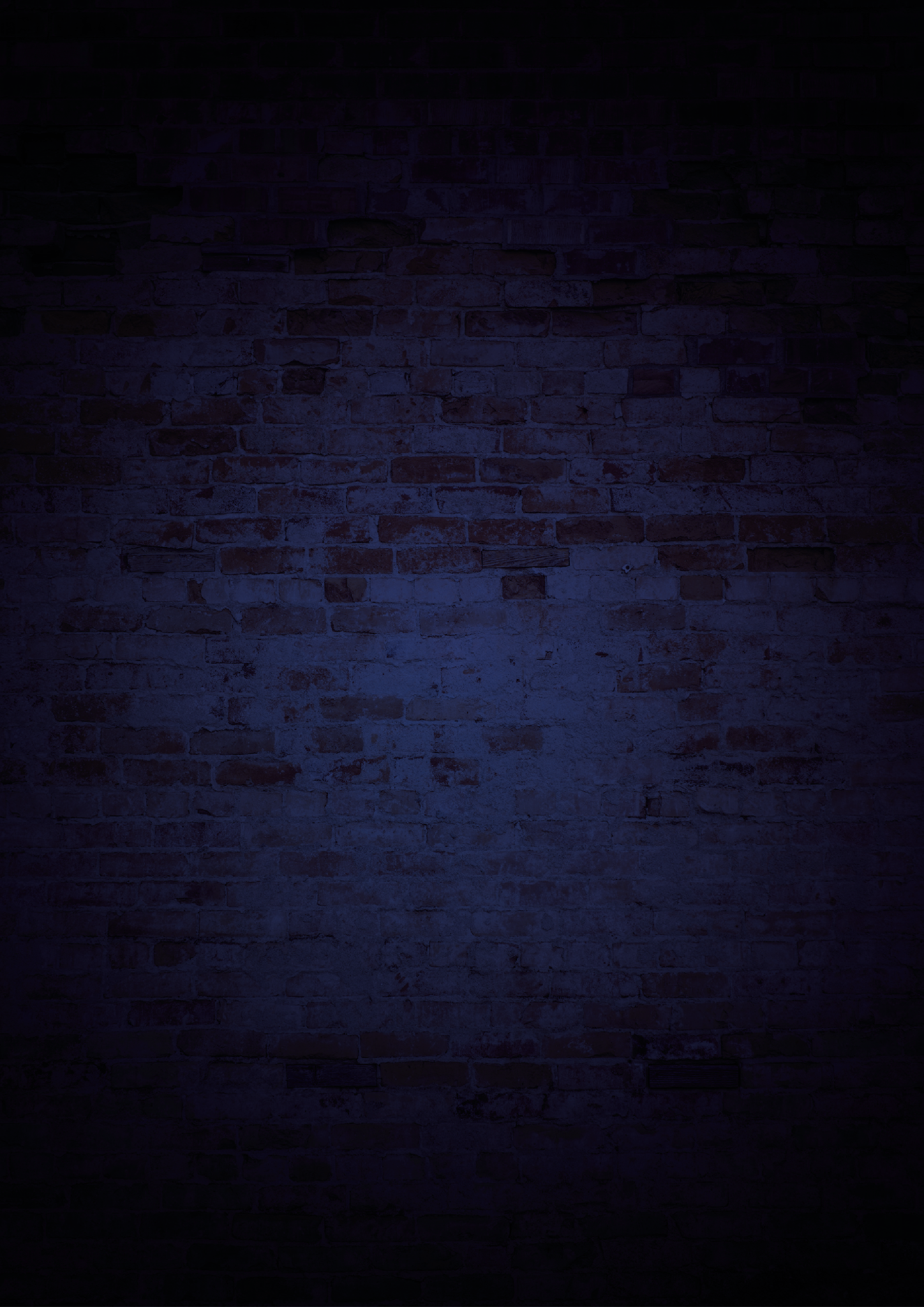 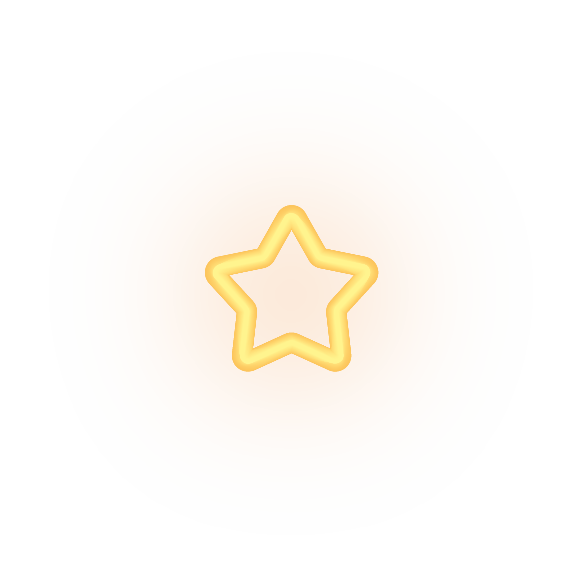 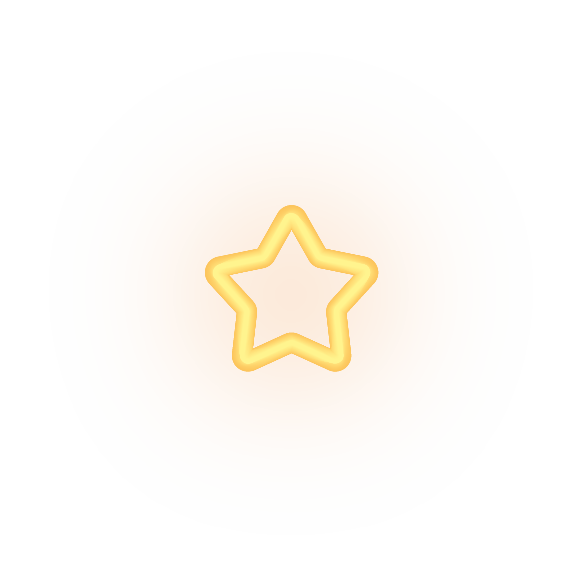 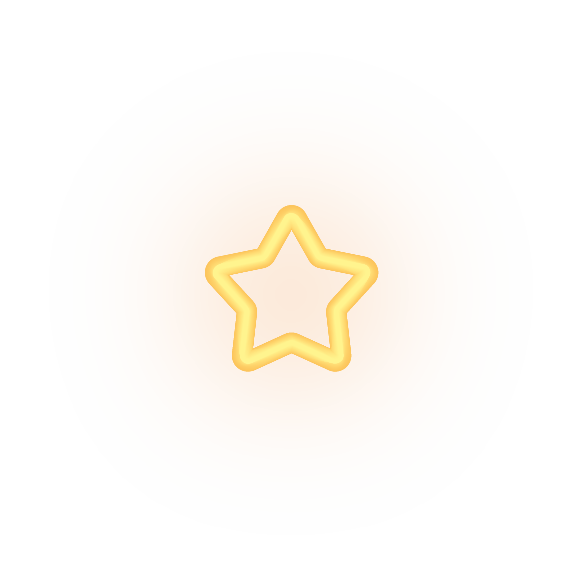 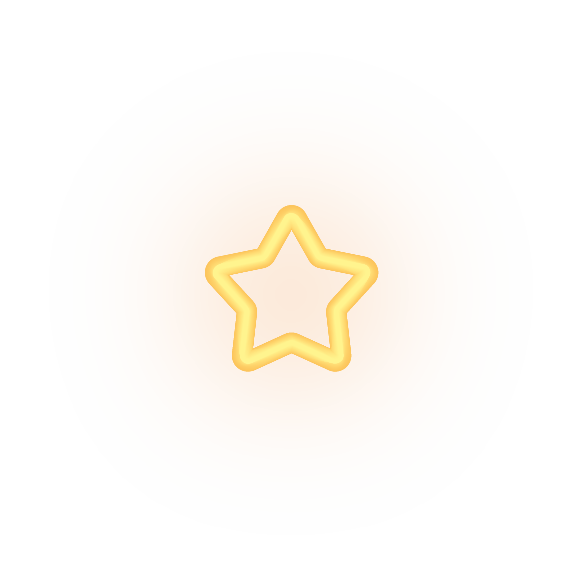 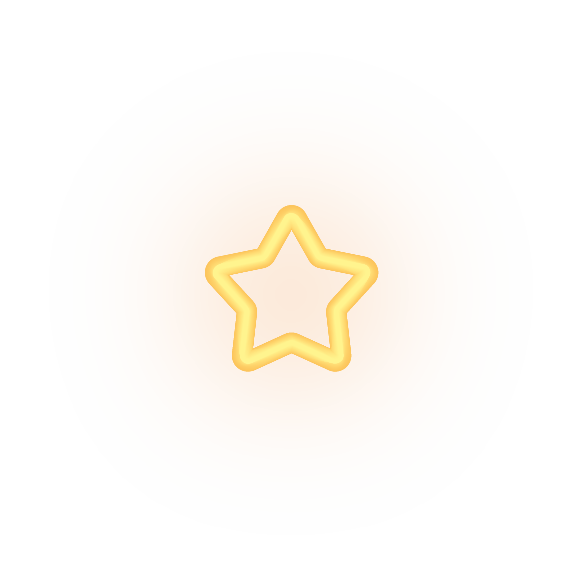 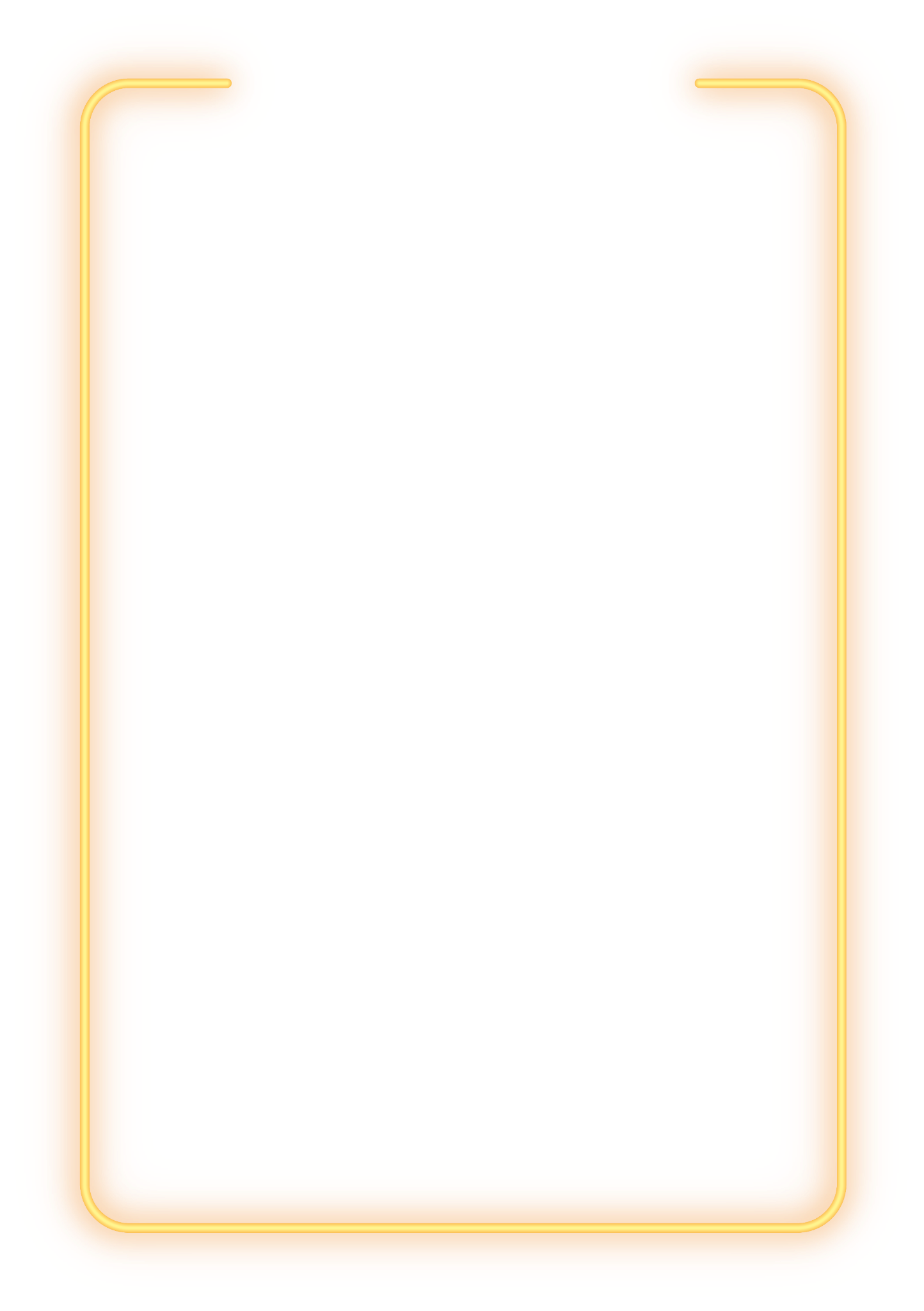 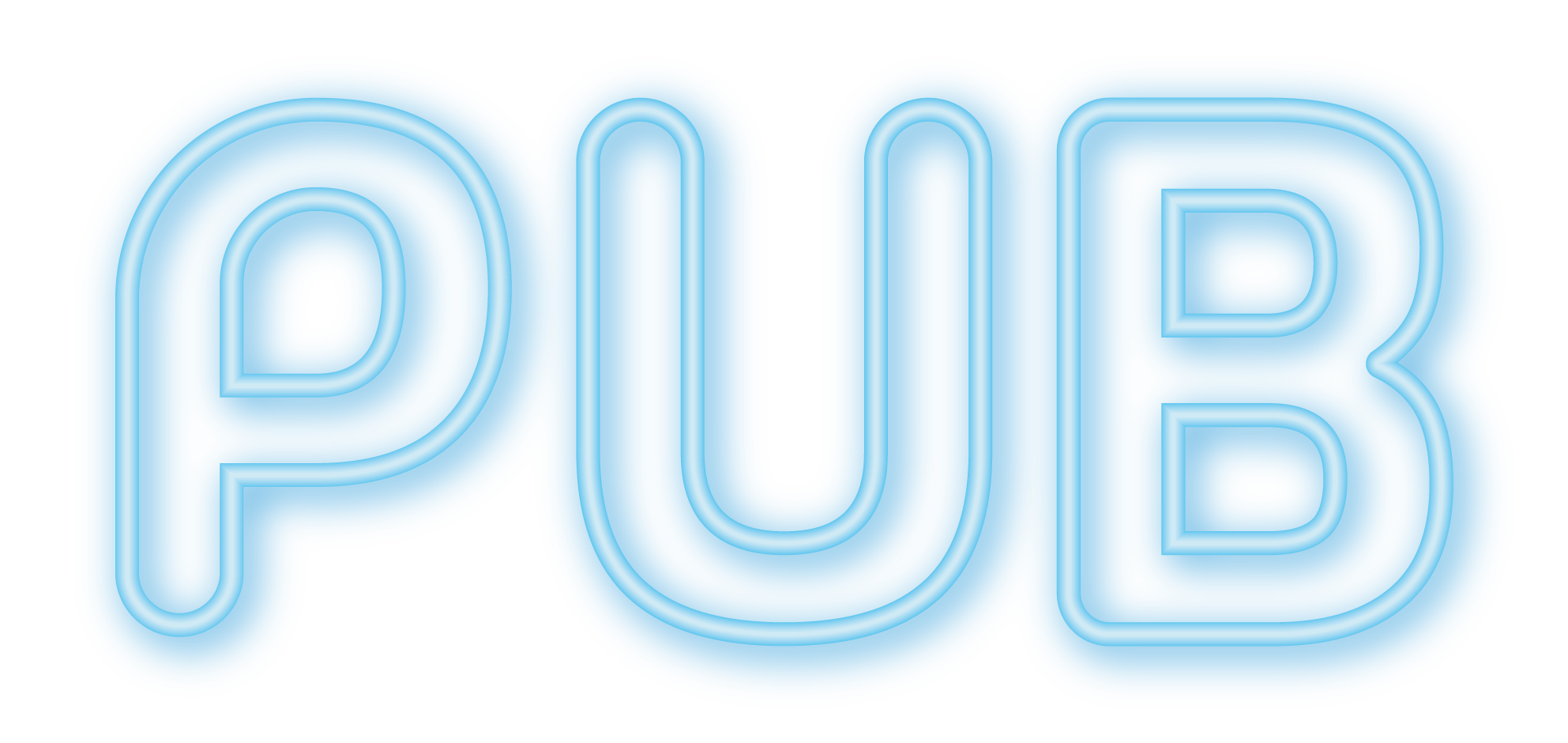 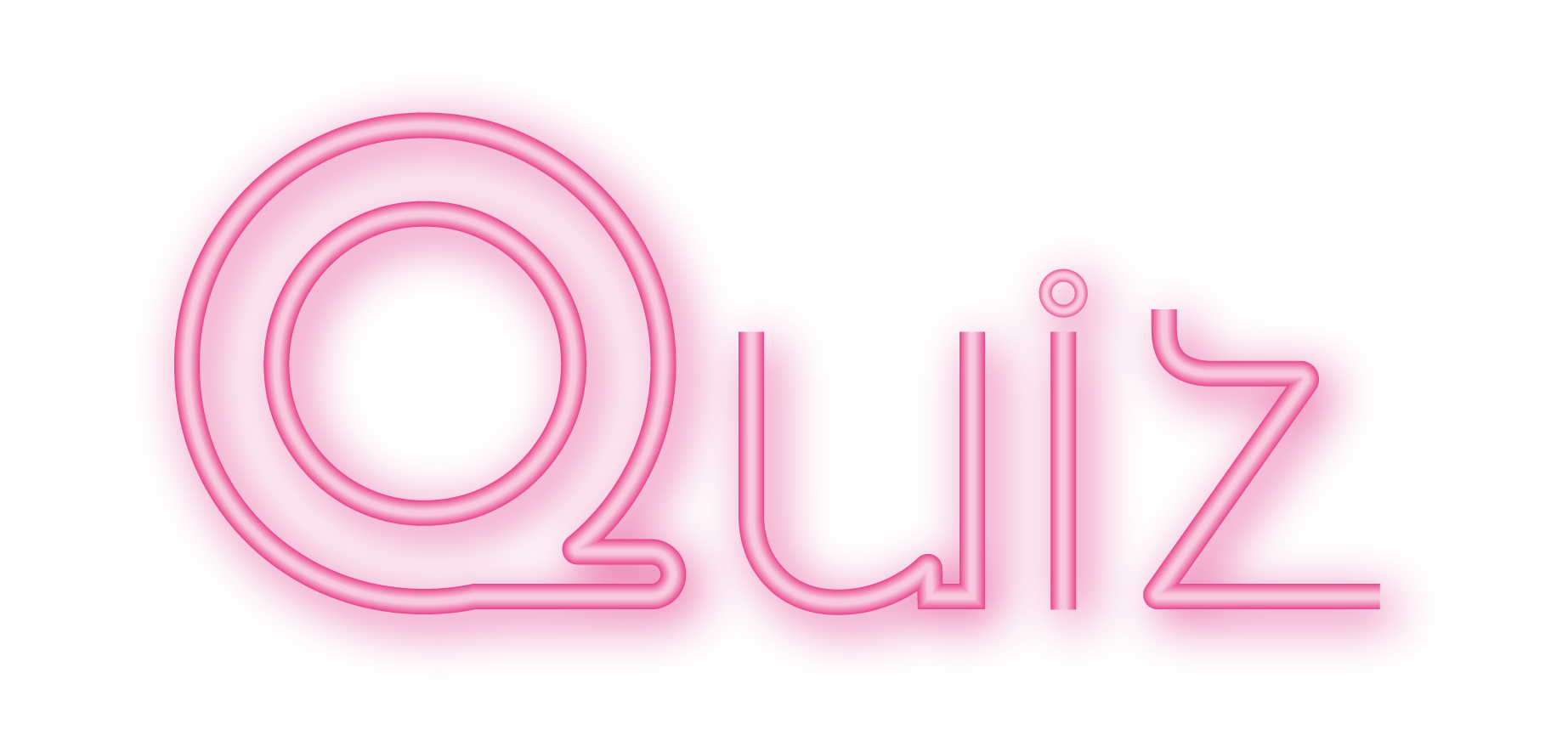 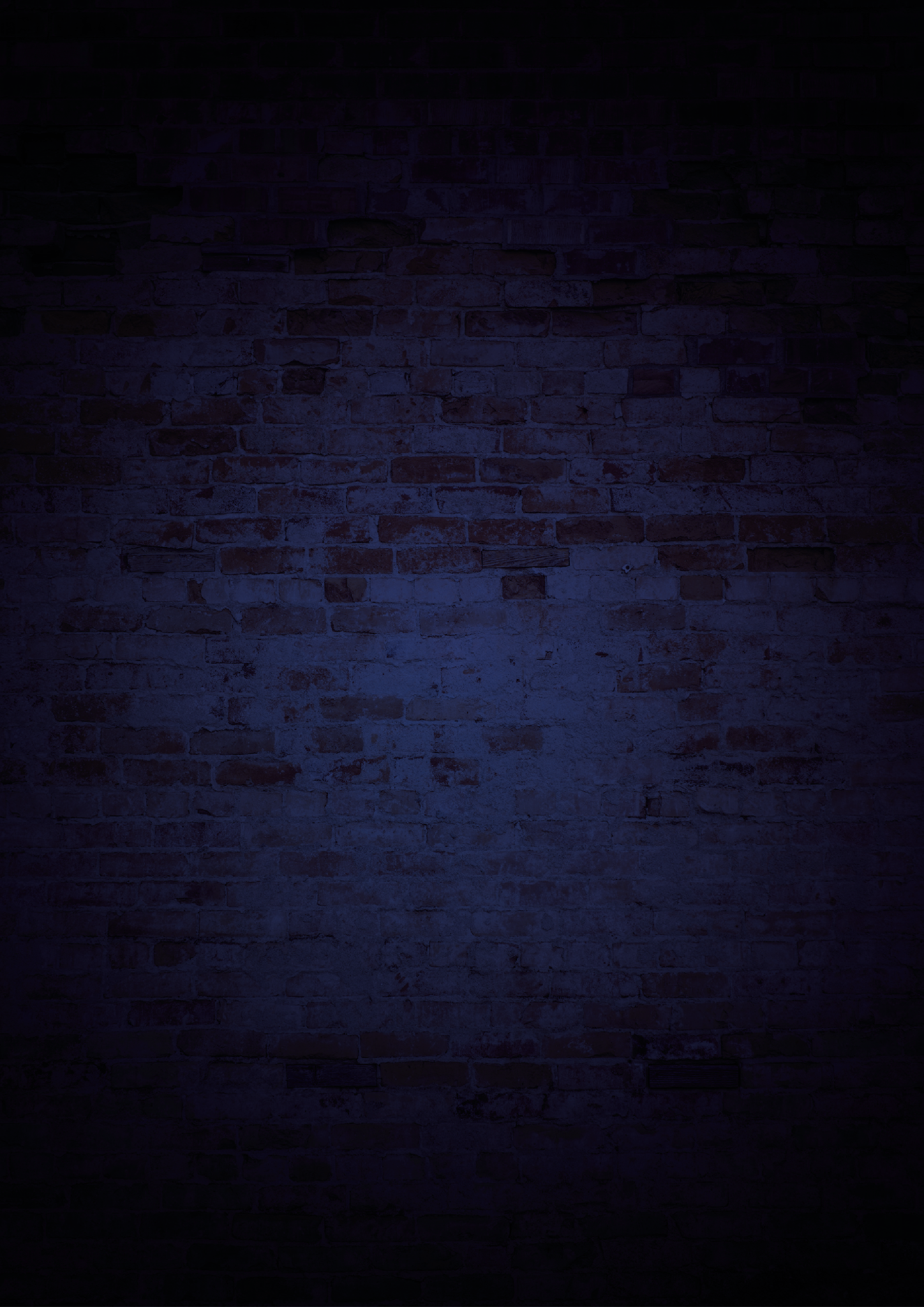 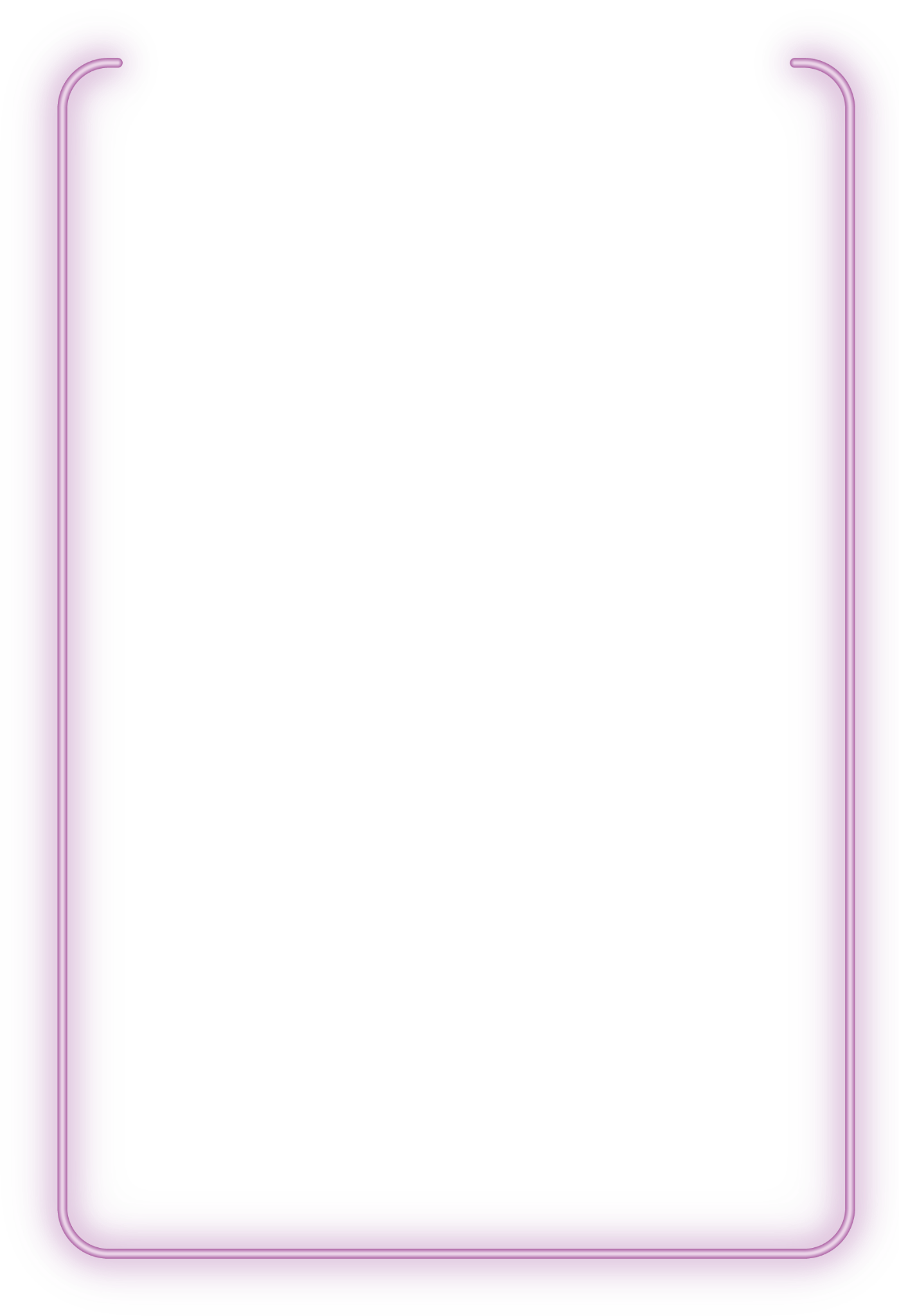 SEEMINGLY OBVISION
1. WHAT IS THE CAPITAL OF KENTUCKY?
2. HOW MANY COUNTRIES ARE THERE IN THE WORLD?
3. HOW MANY TEETH DOES THE AVERAGE ADULT HAVE?
4. WHAT CAUSES THE CHANGE IN OCEAN TIDES?
5. HOW MANY STRIPES ARE ON THE USA FLAG?
A. Fort Thomas
A. 206
A. 28
A. Temperature
A. 13
B. Frankfort
B. 195
B. 32
B. Minerals
B. 12
C. Louisville
C. 200
C. 27
C. Moon
C. 9
D. Lexington
D. 190
D. 32
D. Wind
D. 11
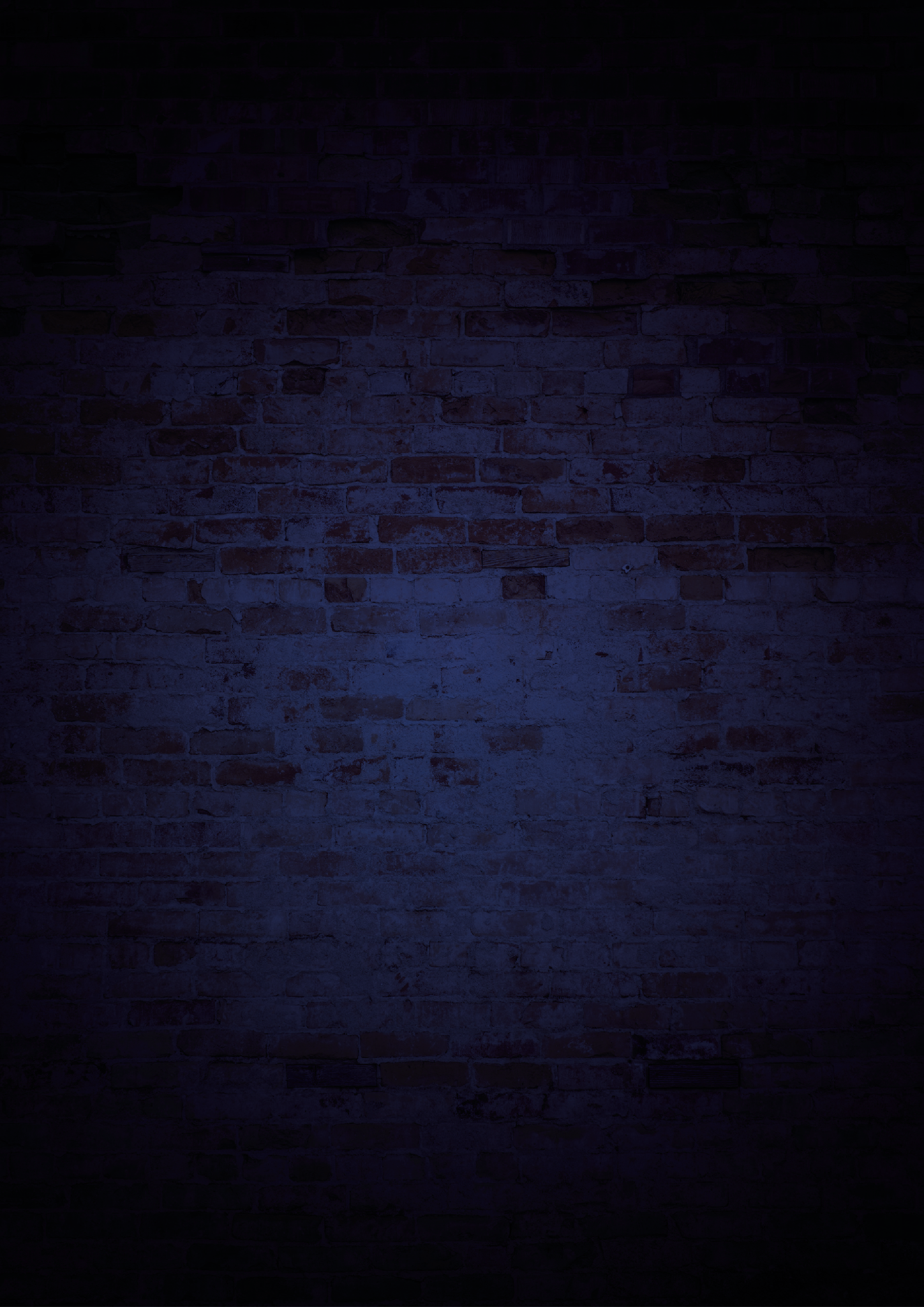 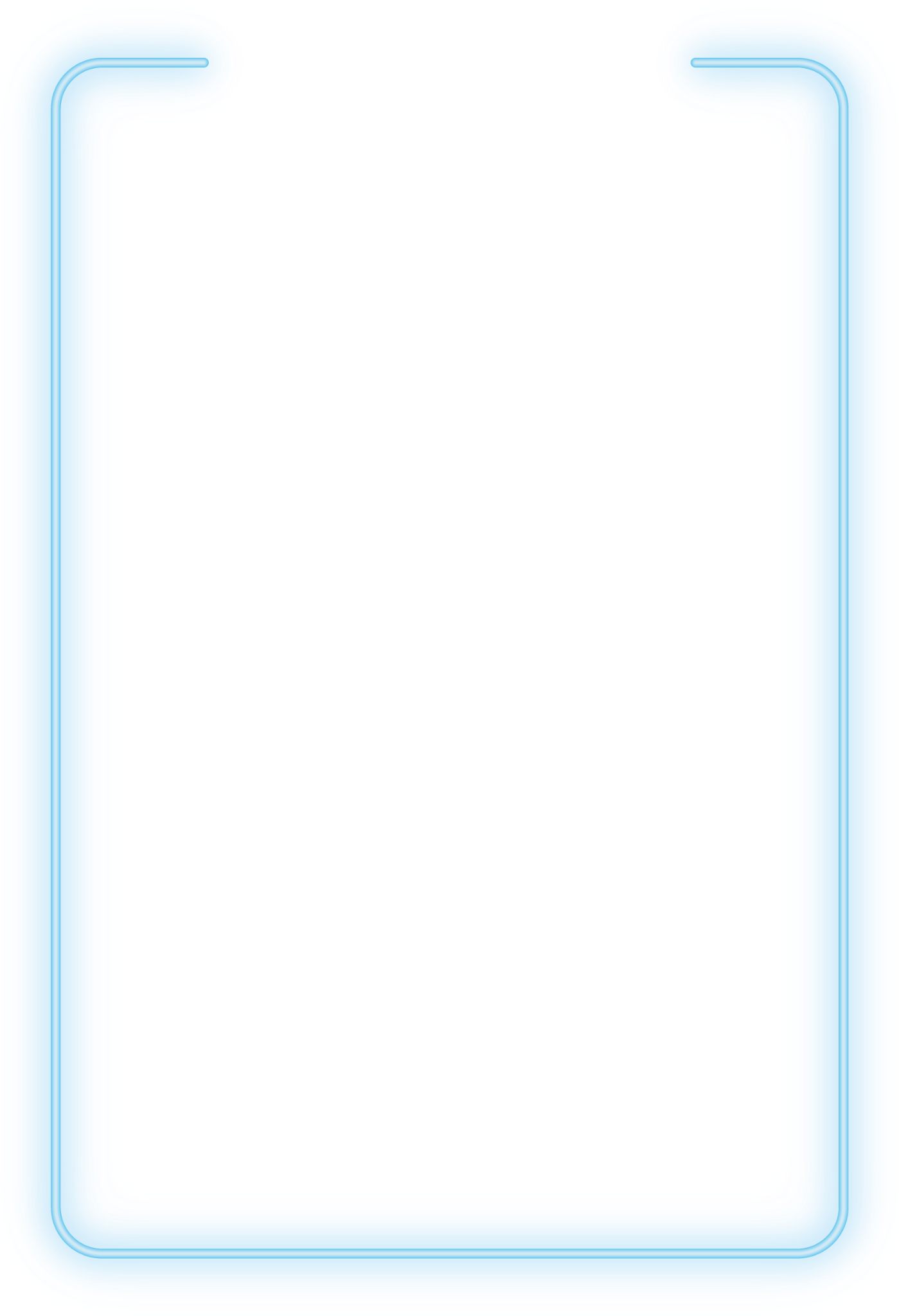 POLITICS
3. HOW MANY JUSTICES ARE THERE ON THE SUPREME 
COURT IN THE USA?
1. HOW MANY TOTAL VOTES ARE THERE IN THE ELECTORAL 
COLLEGE?
4. WHAT IS THE TECHNICAL DEFINITION FOR A RECESSION?
5. WHAT ANIMAL IS FAMOUSLY ASSOCIATED WITH THE 
REPUBLICAN PARTY?
2. WHAT CALENDAR DATE IS DESIGNATED FOR THE POTUS 
INAUGURATION?
A. 25% drop in consumer confidence
A. 11
B. Negative growth for 1 entire year
A. 517
A. Owl
A. February 1
B. 8
C. 40% Drop in stock market
B. 270
B. Eagle
B. January 20
C. 7
D. 2 Consecutive negative quarters
C. 538
C. Elephant
C. January 2
D. 9
D. 298
D. Donkey
D. January 15
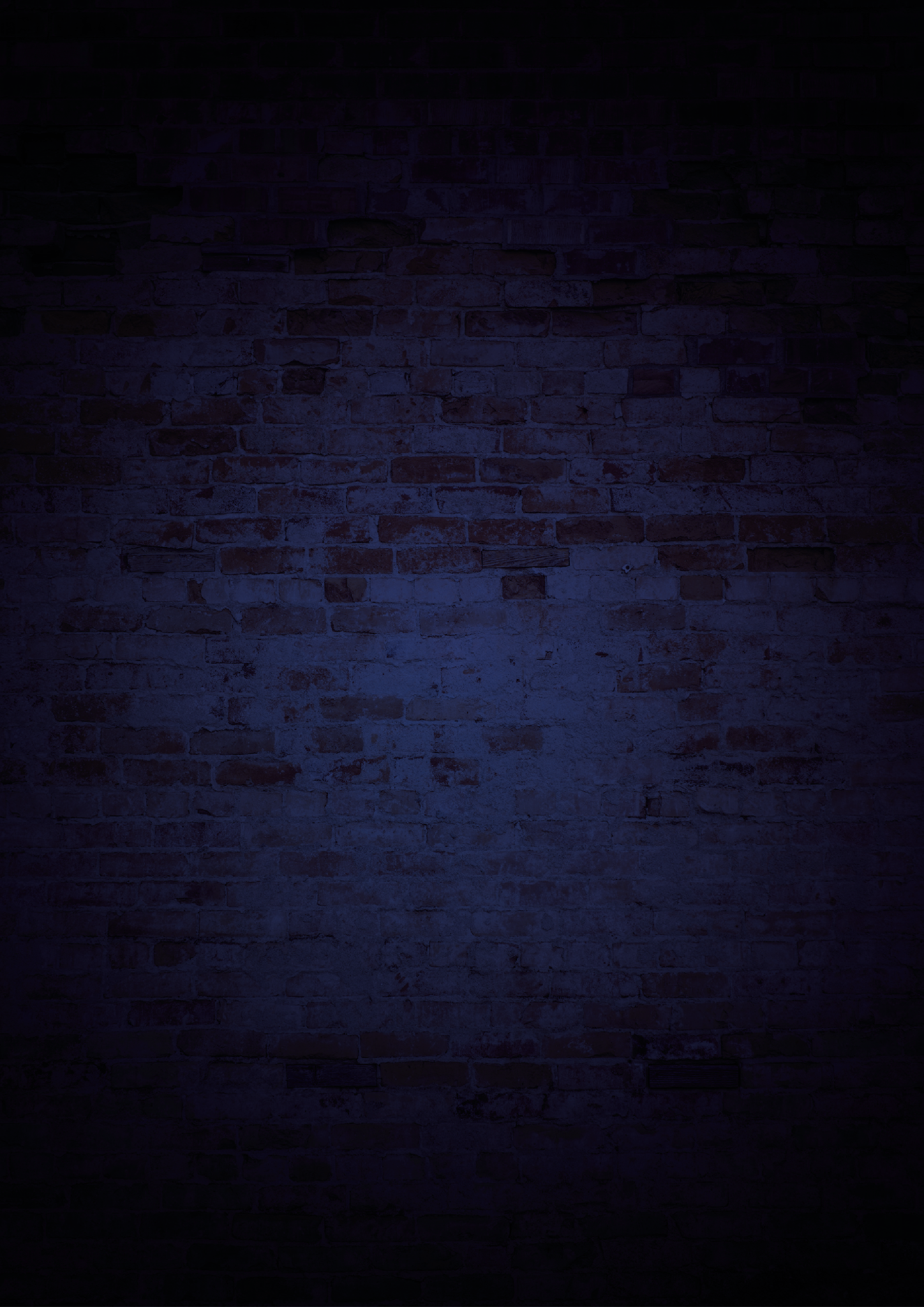 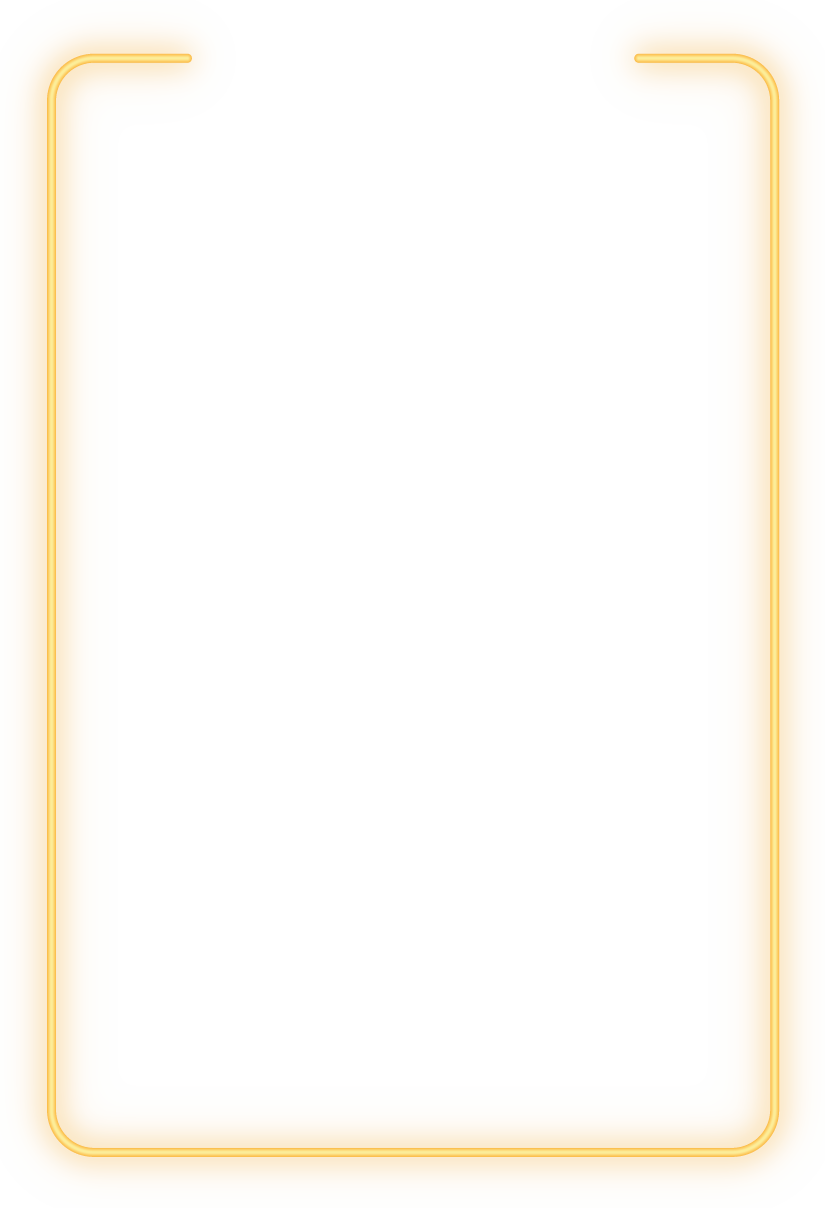 SCIENCE
1. WHAT IS THE RAREST BLOOD TYPE A HUMAN CAN HAVE?
2. WHAT IS CONSIDERED THE SMALLEST UNIT OF MATTER?
3. WHAT IS THE LARGEST PLANET IN THE SOLAR SYSTEM?
4. A SINGLE PIECE OF DNA IS CONSIDERED WHAT?
5. HOW MANY ELEMENTS ARE ON THE PERIODIC TABLE?
A. A+
A. Atom
A. Earth
A. Chain
A. 118
B. AB Negative
B. Air
B. Neptune
B. Ion
B. 96
C. B-
C. Molecule
C. Mars
C. Fragment
C. 138
D. 0-
D. Cell
D. Jupiter
D. Chromosome
D. 120
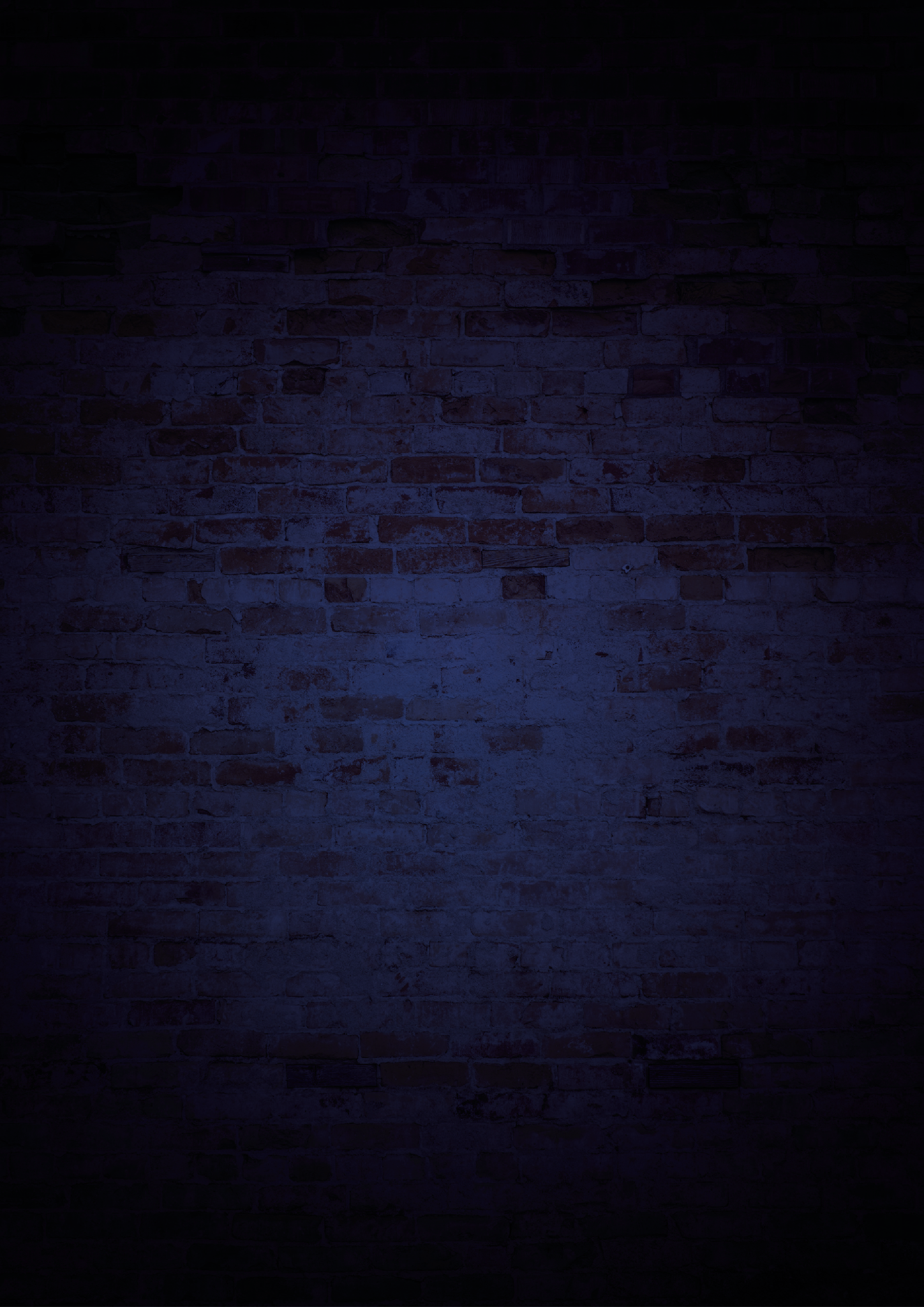 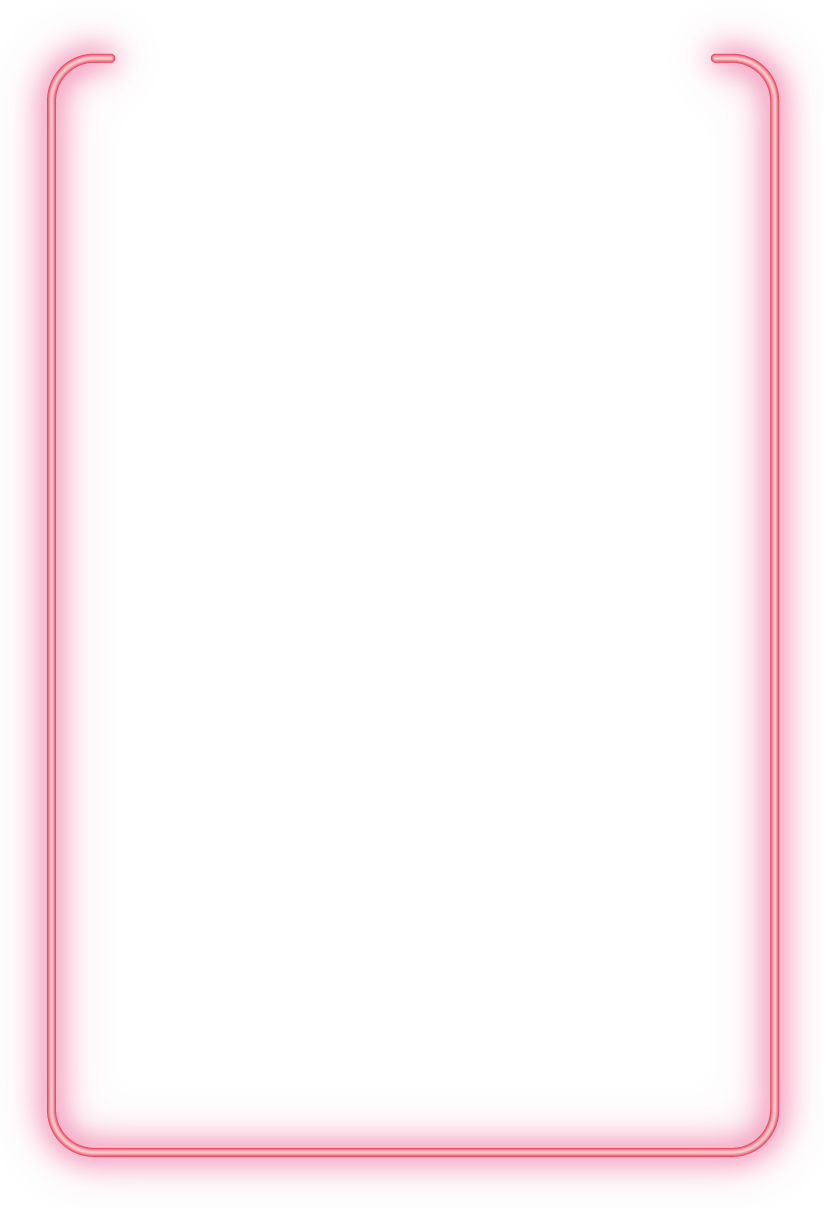 TV & MOVIES
1. HOW MANY YEARS SPANNED BETWEEN THE FIRST & SECOND 
TOP GUN MOVIE?
2. THE NETFLIX SHOW, OZARK, SETS IN WHAT STATE?
3. THE FAMOUS TV SHOW, THE OFFICE, IS SET IN WHICH STATE?
4. WHO PLAYS RAYMOND REDDINGTON IN THE TV SERIES,
BLACKLIST?
5. WHO SLAPPED CHRIS ROCK AT THE 2022 OSCARS?
A. Vermont
A. New York
A. Mario Lopez
B. Montana
B. Pennsylvania
B. Jay-Z
A. 36
A. Tom Cruise
C. Missouri
C. Virginia
C. Will Smith
B. 27
B. Jason Bateman
D. Colorado
D. North Carolina
D. Will Ferrell
C. 18
C. James Spader
D. 51
D. Kiefer Sutherland
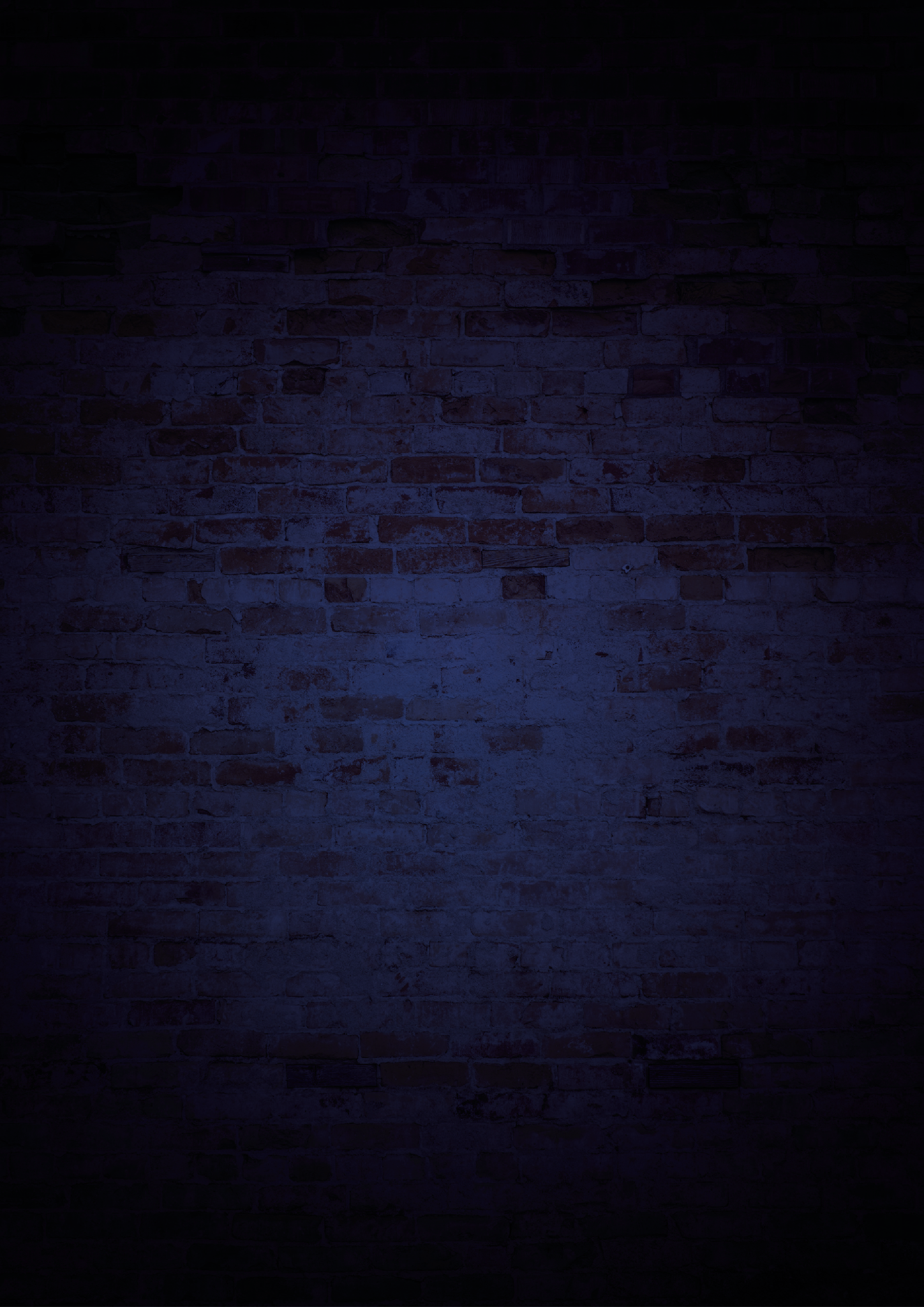 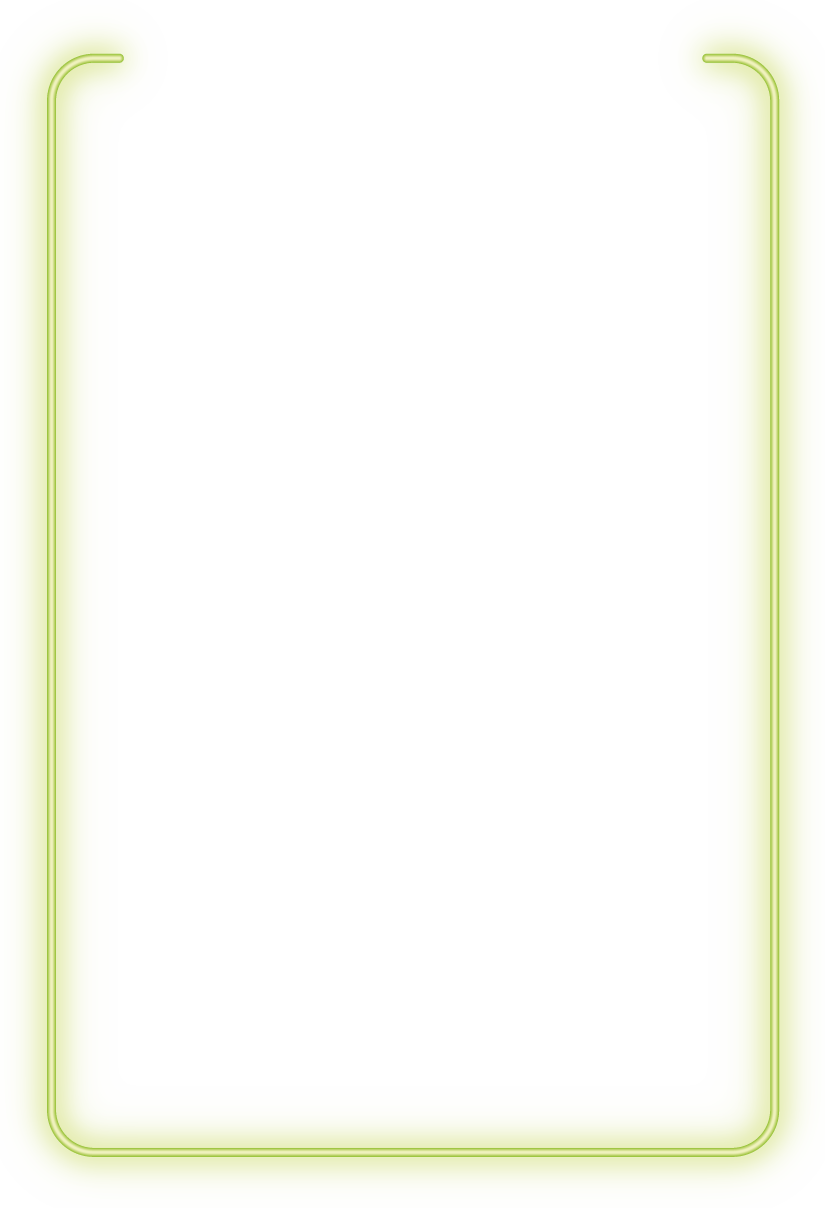 GEOGRAPHY
2. WHAT IS THE LEAST POPULATED STATE IN THE 
UNITED STATES?
1. HOW LONG IS THE GREAT WALL OF CHINA IN MILES?
3. WHAT IS THE LARGEST CONTINENT IN THE WORLD?
4. WHICH OF THE FOLLOWING CITIES IS LOCATED ON 
TWO CONTINENTS?
5. WHICH STATE IS THE FLATTEST IN THE NATION?
A. 500 Miles
A. South America
A. Arkansas
B. 1.000 Miles
B. Asia
B. Texas
A. Delaware
A. Rome
C. 7.000 Miles
C. Africa
C. Kansas
B. Hawaii
B. Cairo
D. 13.000 Miles
D. North America
D. Florida
C. Wyoming
C. Rio De Janeiro
D. Rhode Island
D. Istanbul
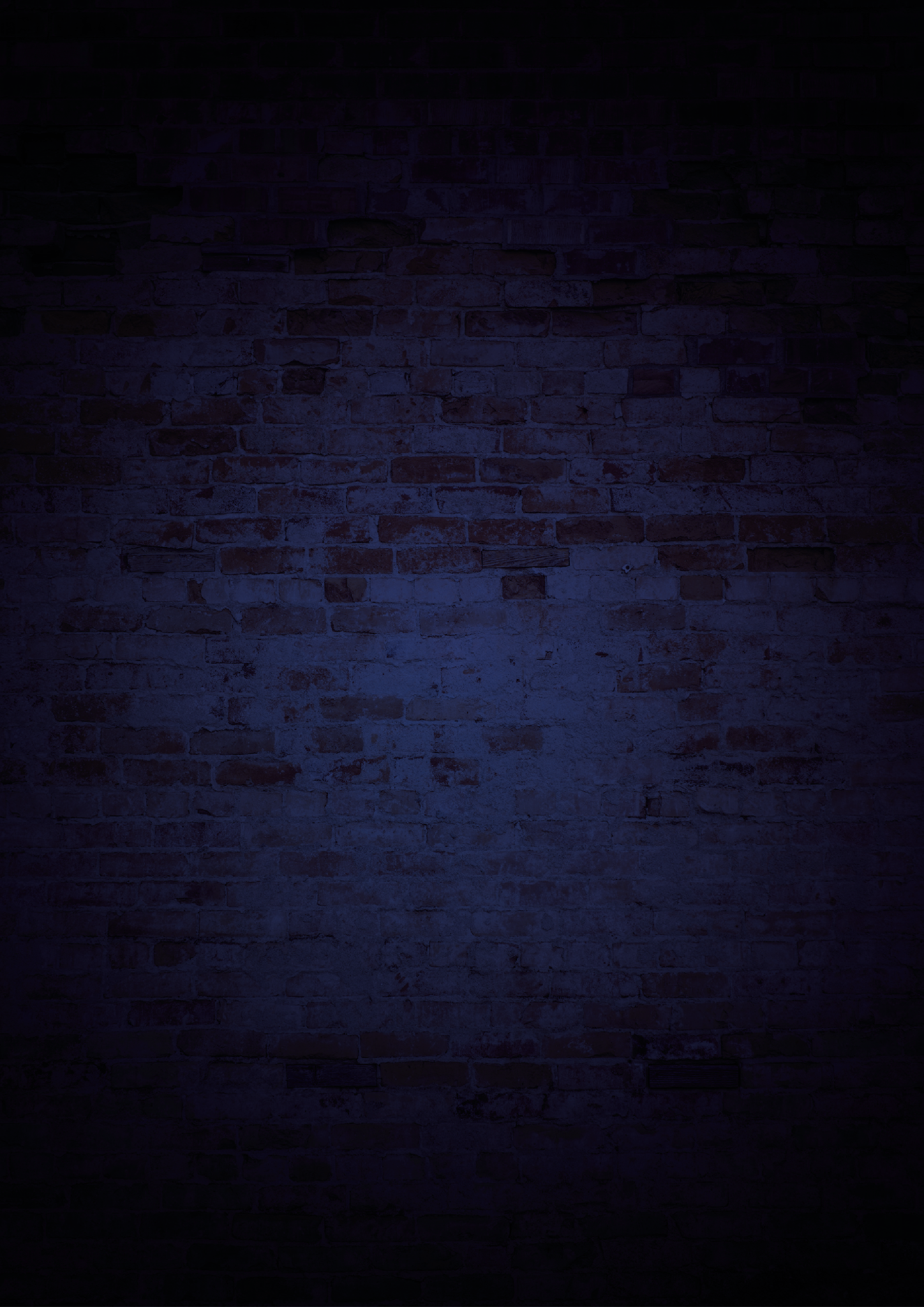 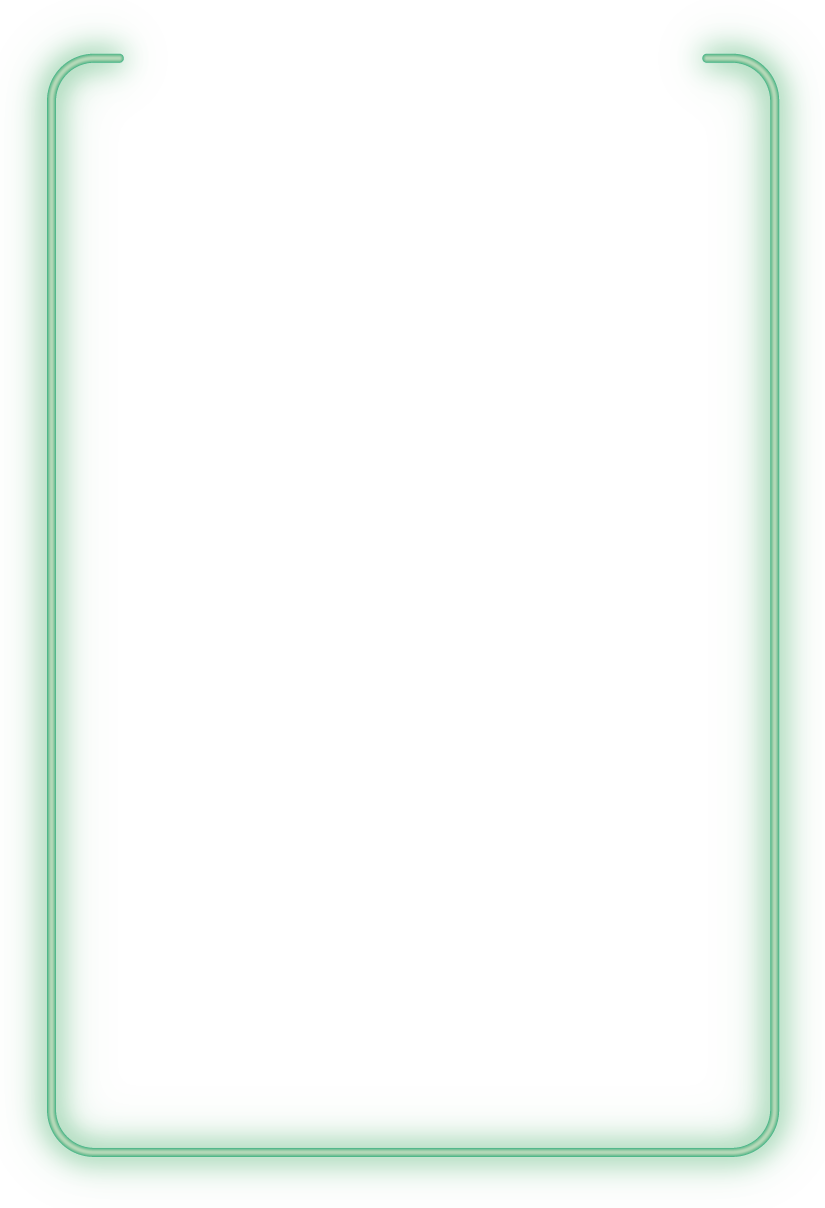 FOOD & BEVERAGES
1. WHAT PERCENTAGE OF PEANUTS IS IN A STANDARD
PEANUT BUTTER JAR?
2. IN WHICH STATE WAS THE FAST FOOD RESTAURANT
CHICK-FIL-A FOUNDED?
3. HOW MANY PATTIES ARE IN A MCDONALD’S BIG MAC?
4. WHICH POPULAR CEREAL HAS A TIGER AS THEIR MASCOT?
5. WHICH BREWERY IS THE OLDEST IN THE UNITED STATES?
A. 1
A. Coors
A. Lucky Charms
B. 4
B. Pabst
A. 42%
A. Texas
B. Cheerios
C. 2
C. Samuel Adams
B. 65%
B. Louisiana
C. Apple Jacks
D. 3
D. Yungang
C. 87%
C. Georgia
D. Frosted Flakes
D. 90%
D. Alabama
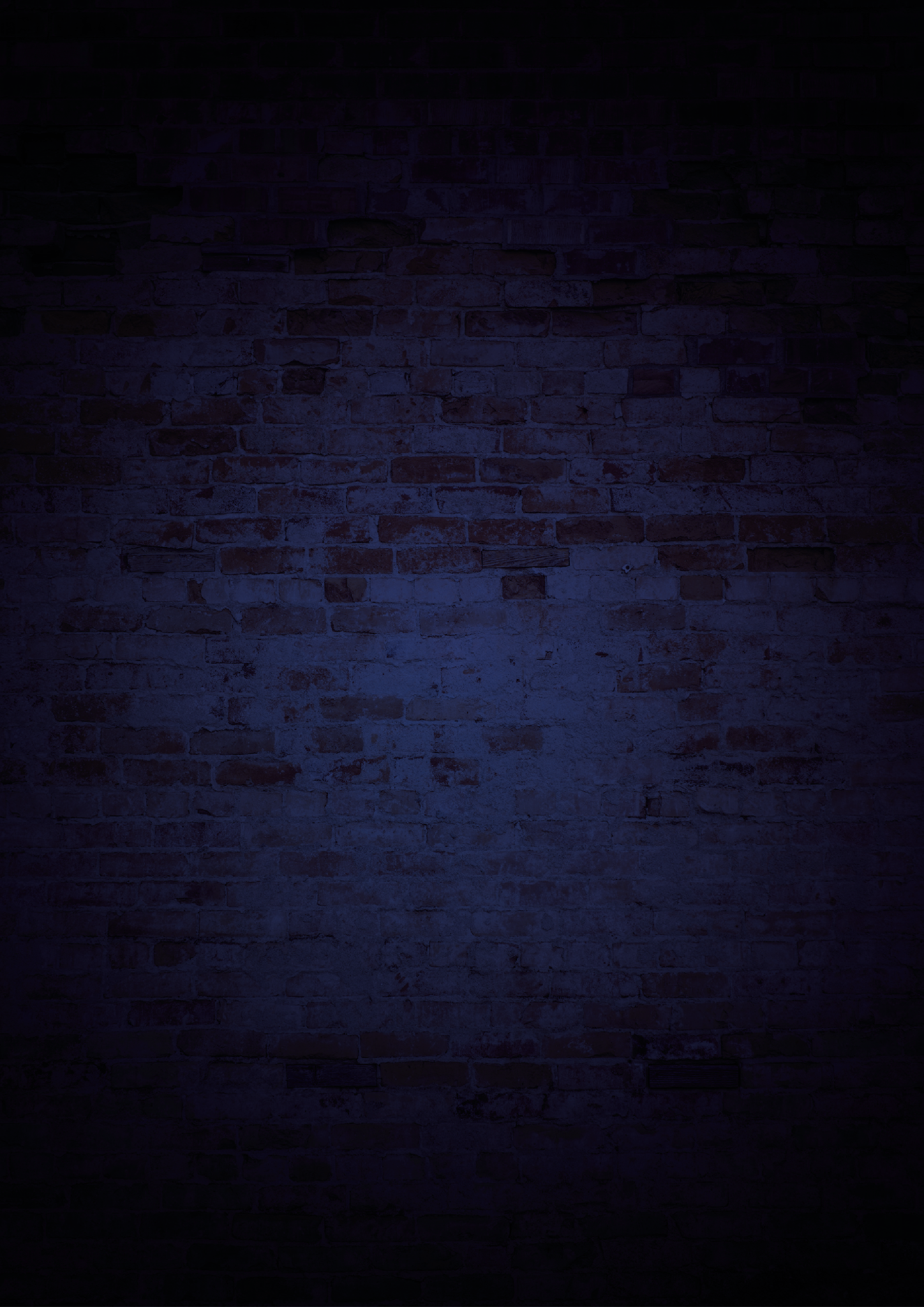 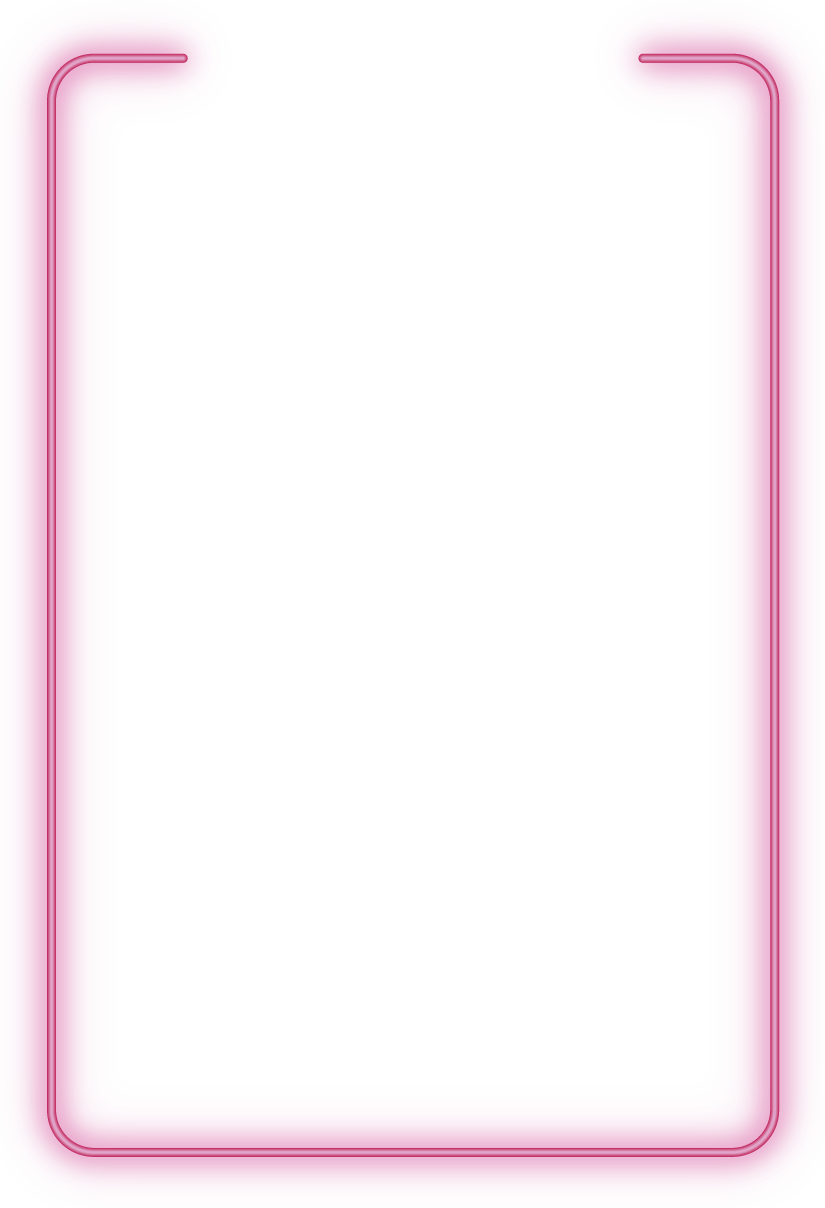 ANIMALS
1. HOW MANY HEARTS DOES AN OCTOPUS HAVE?
2. WHAT MAMMAL IS THE SLOWEST IN THE WORLD?
3. WHAT IS THE PLURAL FORM OF THE ANIMAL MOOSE?
4. WHICH OF THESE ANIMALS HAS THE LONGEST
GESTATIONAL PERIOD?
5. WHAT ANIMAL HAS THE LONGEST LIFESPAN?
A. 0
A. Panda
A. Moose
A. Crow
B. 2
B. Sloth
B. Meese
B. Elephant
A. Deer
C. 1
C. Koala
C. Mooses
C. Whale
B. Dog
D. 3
D. Walrus
D. Moosets
D. Giant tortoise
C. Seal
D. Rabbit